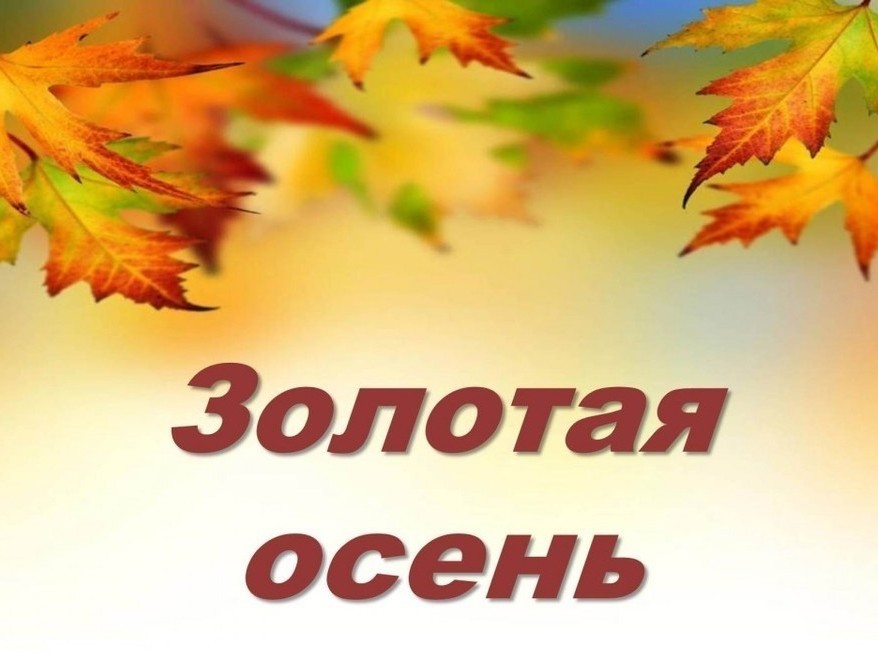 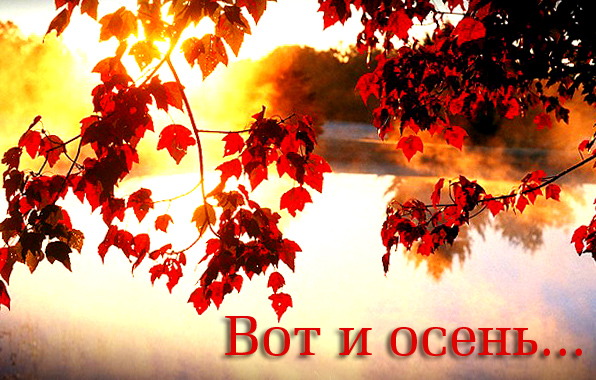 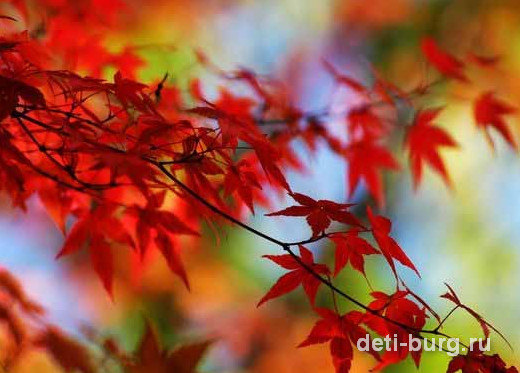 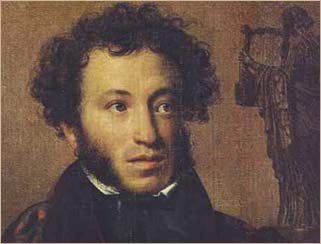 Унылая пора – очей очарованье.
Приятна мне твоя прощальная краса… 
А.С. Пушкин
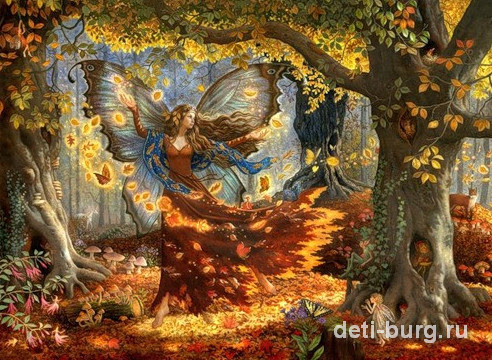 Волшебница 



Осень
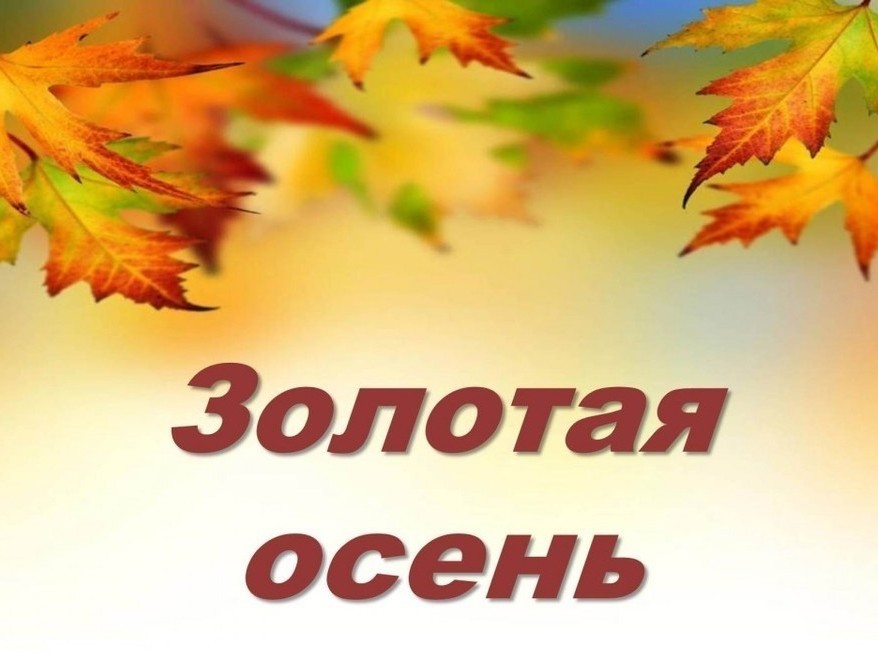 Конкурс 1 (Разминочный) 

«Осенние вопросы»
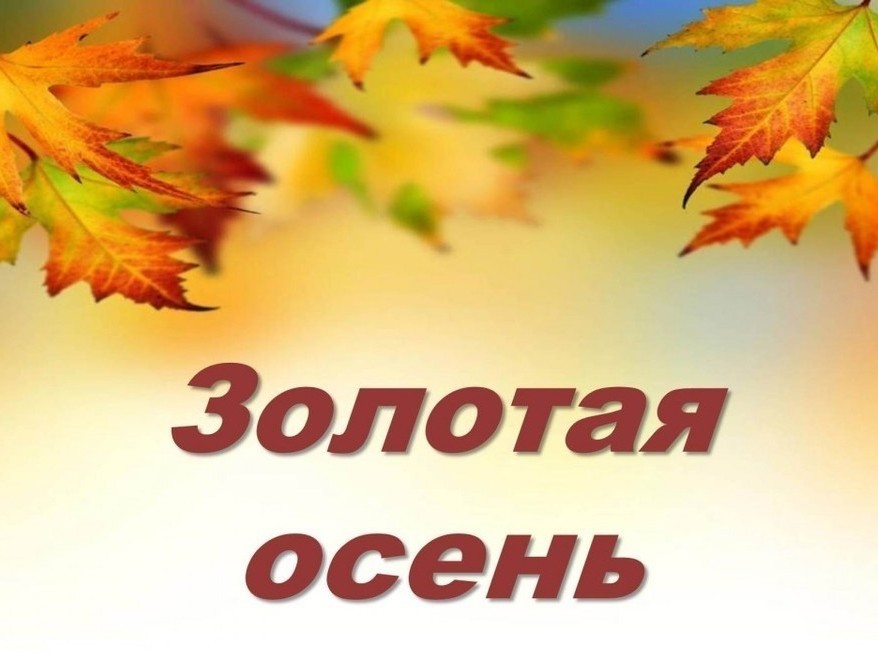 Сколько дней длится осень?
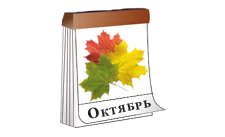 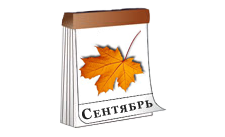 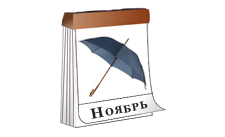 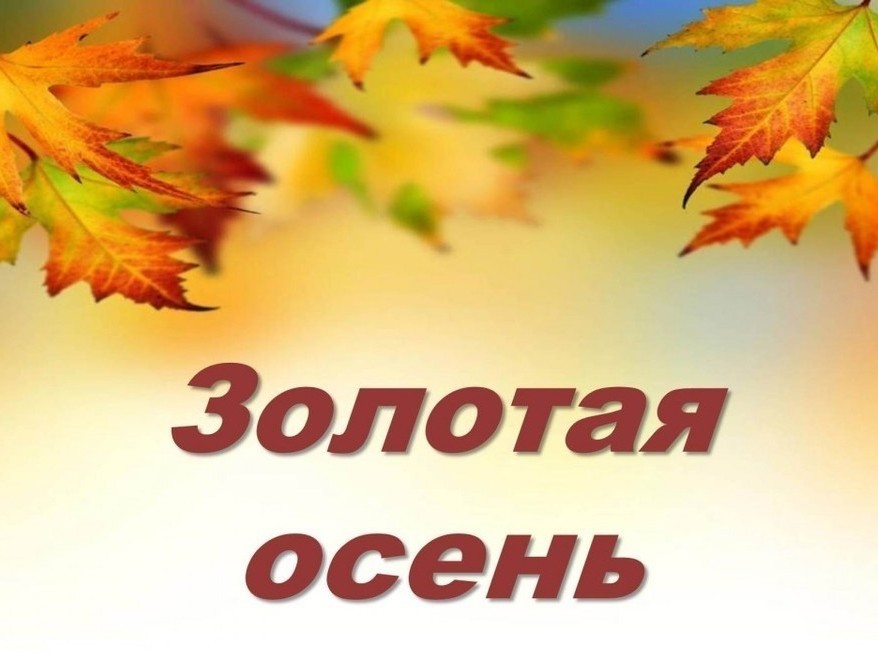 1. 91
2. Бабье лето
3. Зонт
4. 40 дней
5. Тайфун
6. Ноябрём, Ь 
7. Клён
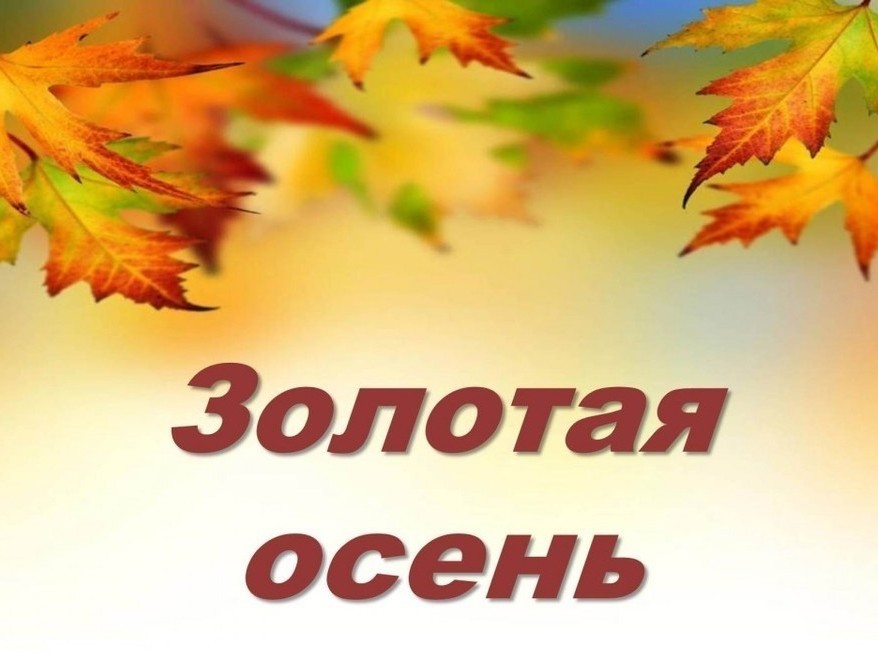 Конкурс 2
«Осень наоборот» (анаграммы)
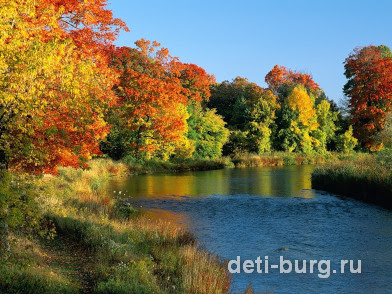 Музыкальная

пауза
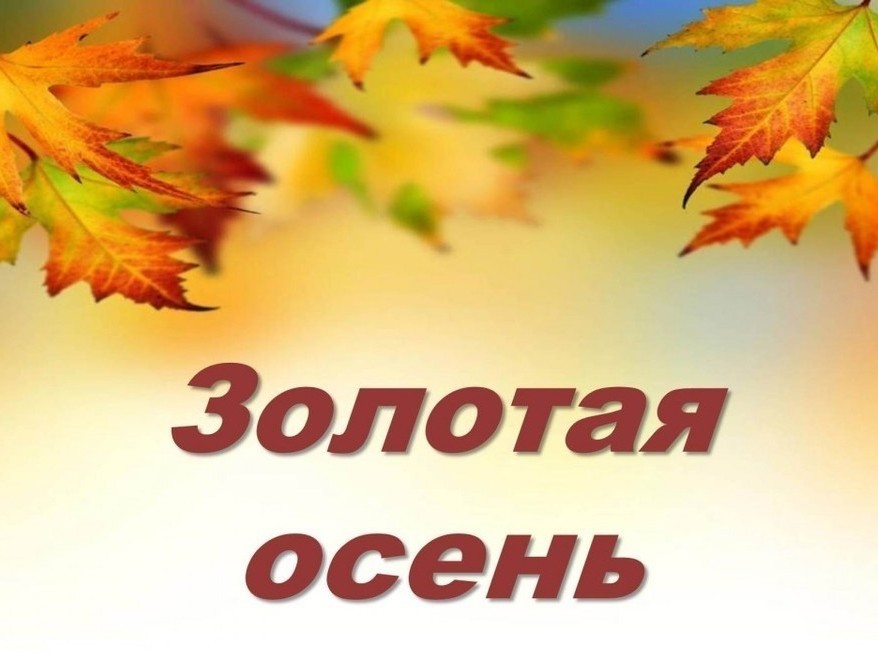 Конкурс 3
«Шуточная викторина»
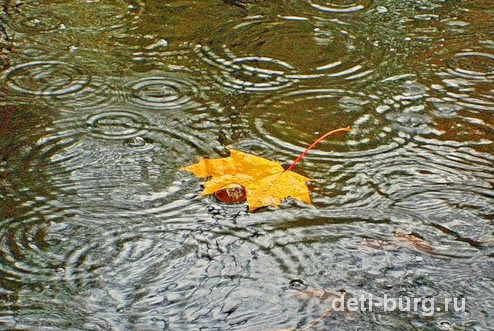 Назовите сорт яблок, в котором спрятался Антон? 

Назовите овощ, в котором квакает лягушка?
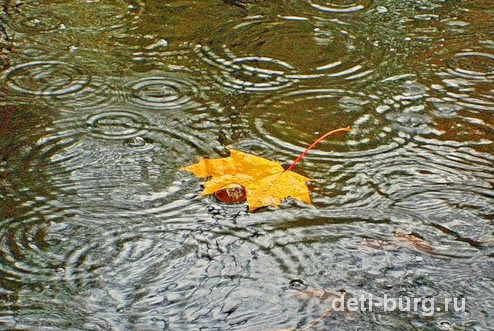 3. Назовите овощ, в котором каркает ворона? 

 4.Назовите овощ, из которого можно стрелять?
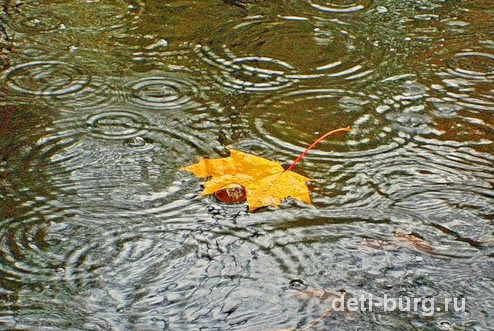 5. Какая часть двери есть в картофеле?
    

6.Назовите фрукт с именем девочки.
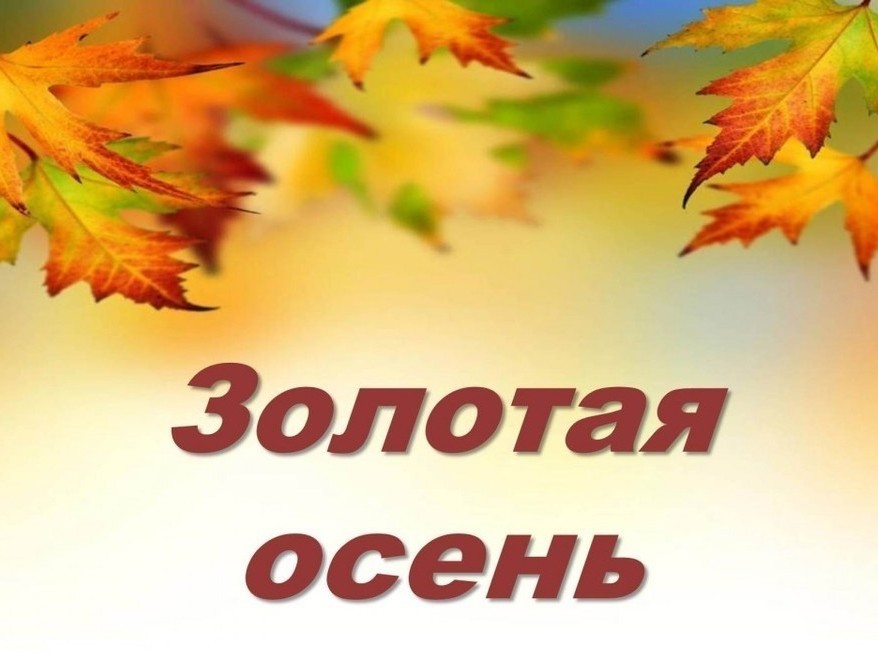 Конкурс 4

«Загадки осени»
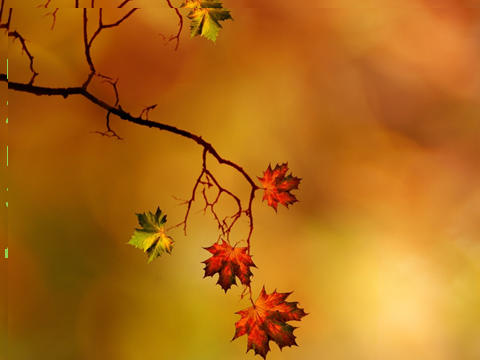 Пусть Вам 
улыбается каждый 
осенний день !
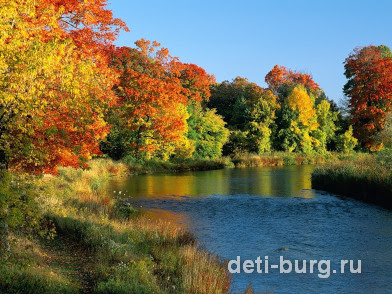 Праздник 
«Золотая осень»
Презентация выполнена
 Китовой Ириной Ивановной
учителем начальных классов 
ТМК ОУ «Хатангская средняя школа №1»
Красноярского края 
2024 год
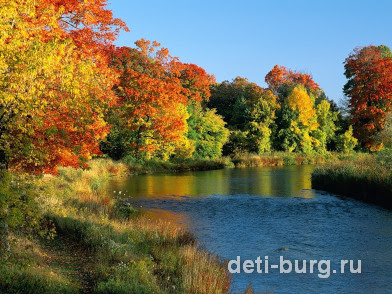 Интернет- ресурсы:
 

http://images.yandex.ru/yandsearch - картинки
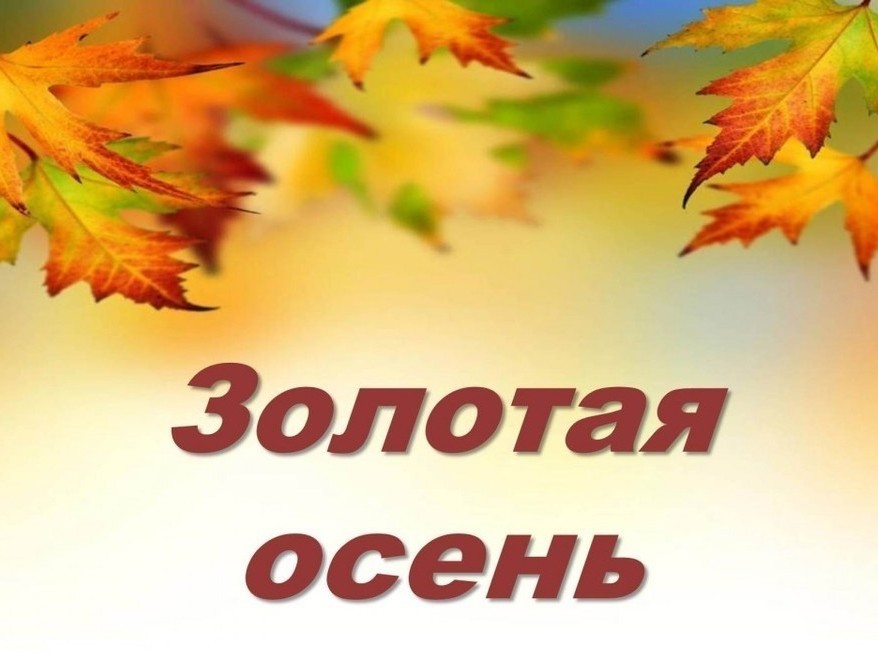 Интернет- ресурсы:
 

http://images.yandex.ru/yandsearch - картинки